F I Z I K A
7- sinf
MAVZU:TEKIS O‘ZGARUVCHAN HARAKATDA TEZLANISH
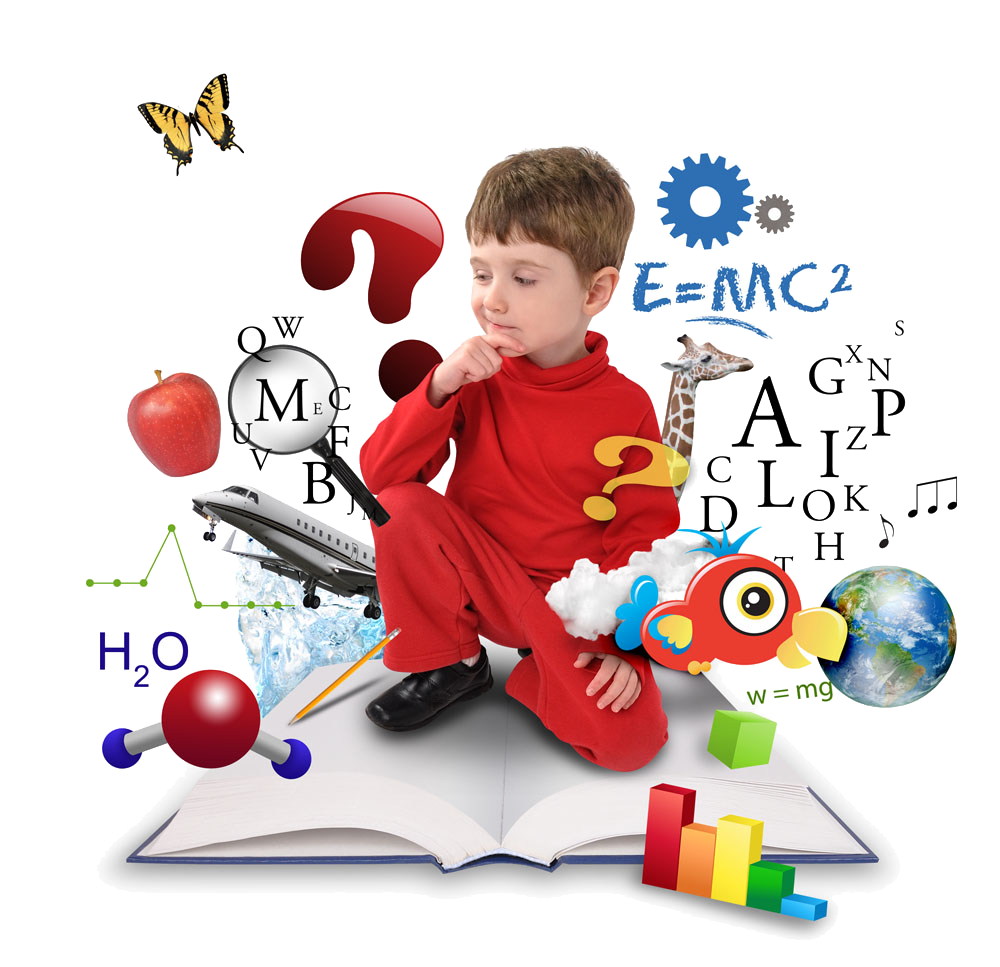 TEKIS O‘ZGARUVCHAN HARAKAT
Notekis harakatning eng oddiy ko‘rinishi- bu tekis o‘zgaruvchan harakatdir.
Qiya novdagi sharcha yoki aravachaning harakati tekis o‘zgaruvchan harakatga misol bo‘la oladi.
TEKIS O‘ZGARUVCHAN HARAKAT
Tomizgich o‘rnatilgan aravachaning qiya tekislikdagi harakatini ko‘rib chiqamiz. Tomizgichdan bir tekisda har 0,5 sekundda bittadan tomchi tushsin.
5 cm
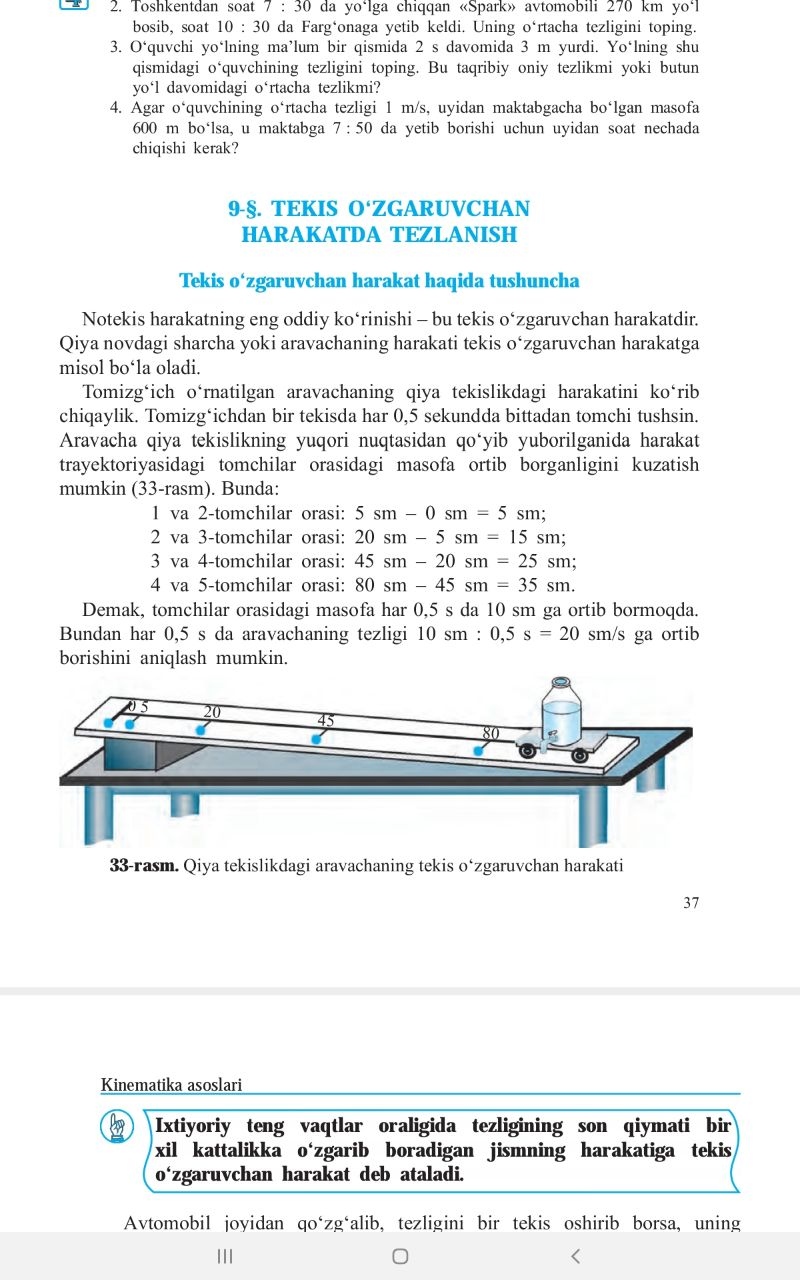 15 cm
25 cm
35 cm
TEKIS O‘ZGARUVCHAN HARAKAT
5 cm
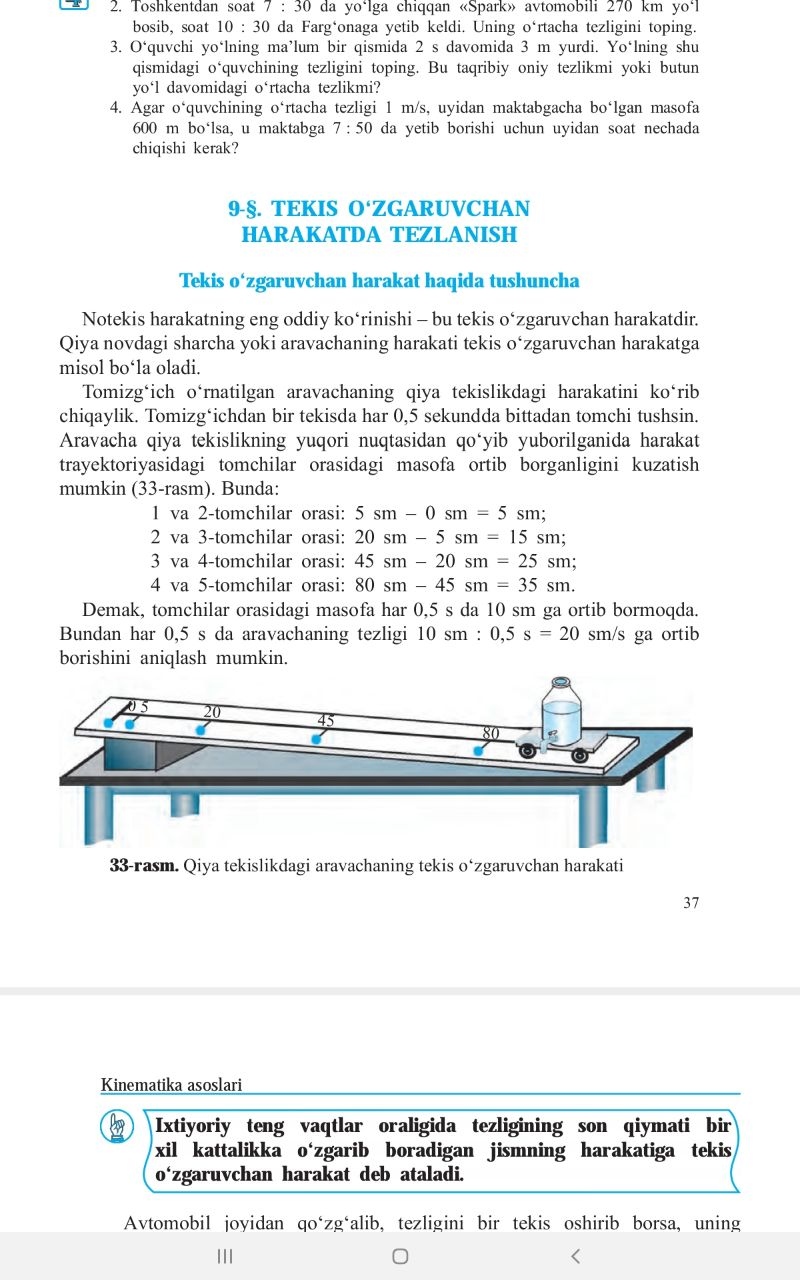 15 cm
25 cm
35 cm
TEKIS O‘ZGARUVCHAN HARAKAT
Ixtiyoriy teng vaqtlar oralig‘ida tezligining son qiymati bir xil kattalikka o‘zgarib boradigan jismning harakatiga tekis o‘zgaruvcha harakat deyiladi.
TEKIS O‘ZGARUVCHAN HARAKAT
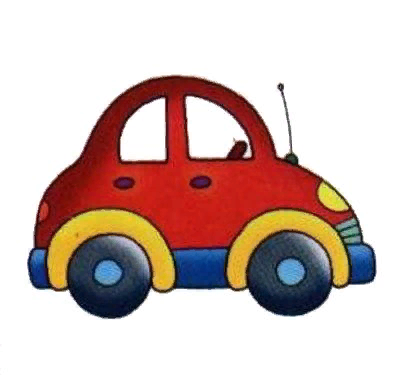 TEKIS O‘ZGARUVCHAN HARAKAT
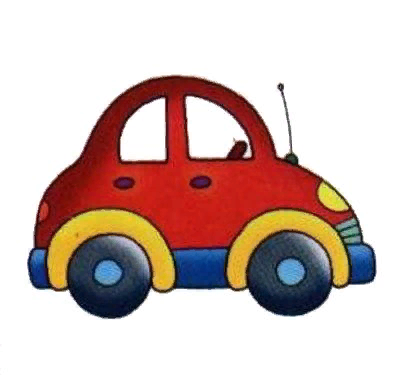 T E Z L A N I SH
Vaqt birligida jism tezligining o‘zgarishiga son jihatdan teng keladigan kattalik tezlanish deb ataladi.
TEZLANISH BIRLIGI
TEZLANISH VEKTOR KATTALIK
TEZLANISH VEKTOR KATTALIK
Tezlik vektor kattalik bo‘lgani uchunvaqt o‘tishi bilan tezlikning o‘zgarishi ikki holatda kuzatiladi:
MASALALAR YECHISH
Tekis tezlanuvchan harakat qilayotgan “Spark” avtomobili 5 s davomida tezligini 36 km/h dan 90 km/h ga oshirdi. Uning tezlanishini toping.
5 - MASHQ (1)
1. Tinch turgan jism tekis tezlanuvchan harakatlanib, 8 s da 20 m/s tezlikka erishdi. Jism qanday tezlanish bilan harakat qilgan?
5 - MASHQ (2)
5 - MASHQ (3)
3. Joyidan qo‘zg‘algan velosiped 10 s da 18 km/h tezlikka erishdi. So‘ngra tormoz berib, 5 s dan keyin to‘xtadi. Velosipedning tekis tezlanuvcha harakatidagi va tekis sekinlanuvcha harakatidagi tezlanishlarini toping.
5 - MASHQ (4)
4. Tekis tezlanuvchan harakat qilayotgan “Kaptiva” avtomobili 25 s davomida tezligini 45 km/h dan 90 km/h ga oshirdi. “Kaptiva” ning tezlanishini toping.
5 - MASHQ (5)
Mustaqil bajarish uchun topshiriqlar:
1. 40 km/h tezlik bilan harakatlanayotgan avtomobil tekis tezlanuvchan harakat qilishni boshladi. 100 m masofada 60 km/h tezlikka erishish uchun u qanday tezlanish bilan harakat qilishi kerak?
Mustaqil bajarish uchun topshiriqlar:
2. Siz yura boshladingiz va ma’lum vaqtdan keyin to‘xtadingiz. Bunda qaysi holatda tezlanuvchan, qaysi holatda sekinlanuvchan harakat qilasiz?